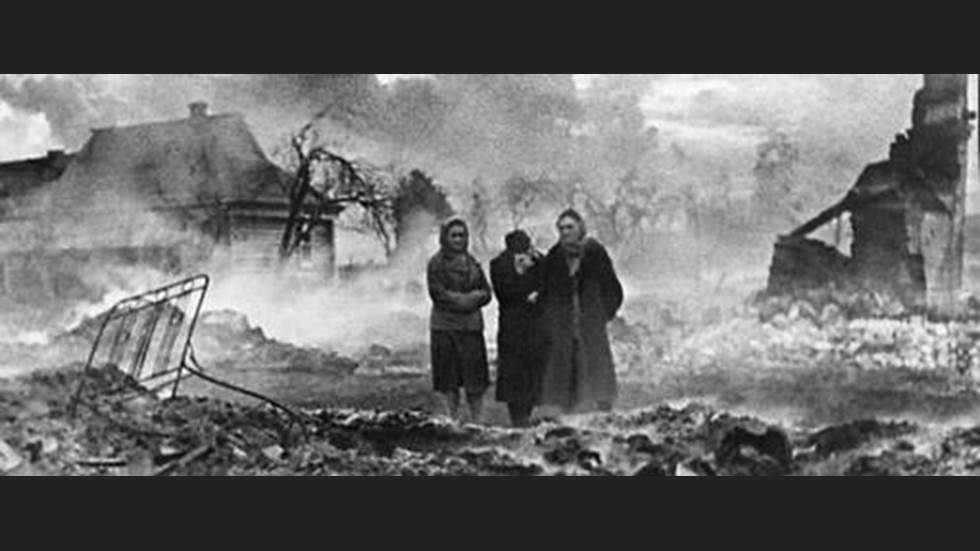 Det andra världskriget
1939-1945
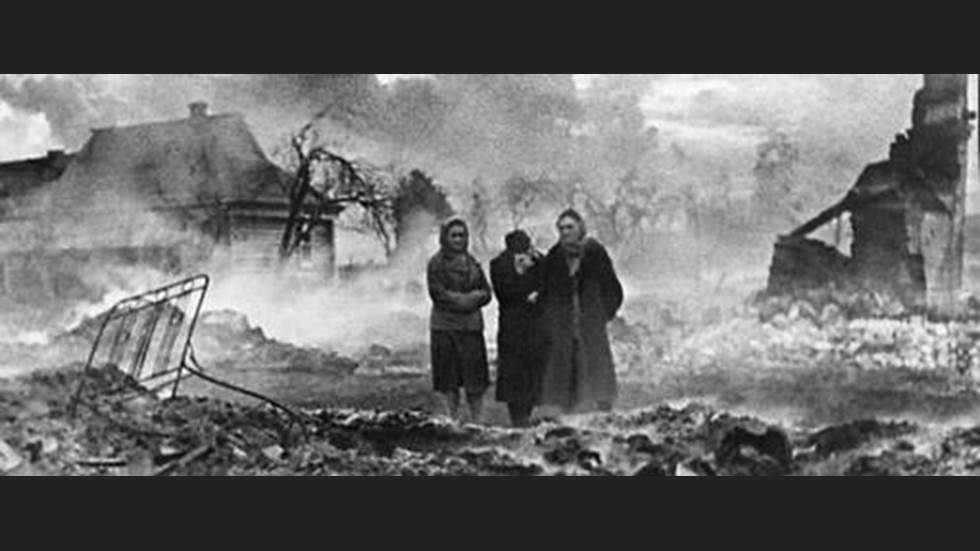 Det totala kriget 1939-1945

Ungefär 55 miljoner döda, varav ca 30 miljoner är civila och av dessa är ca 6 miljoner europeiska judar som mördas i Förintelsen. Ungefär 20 miljoner av de som dödas kommer från Sovjetunionen.
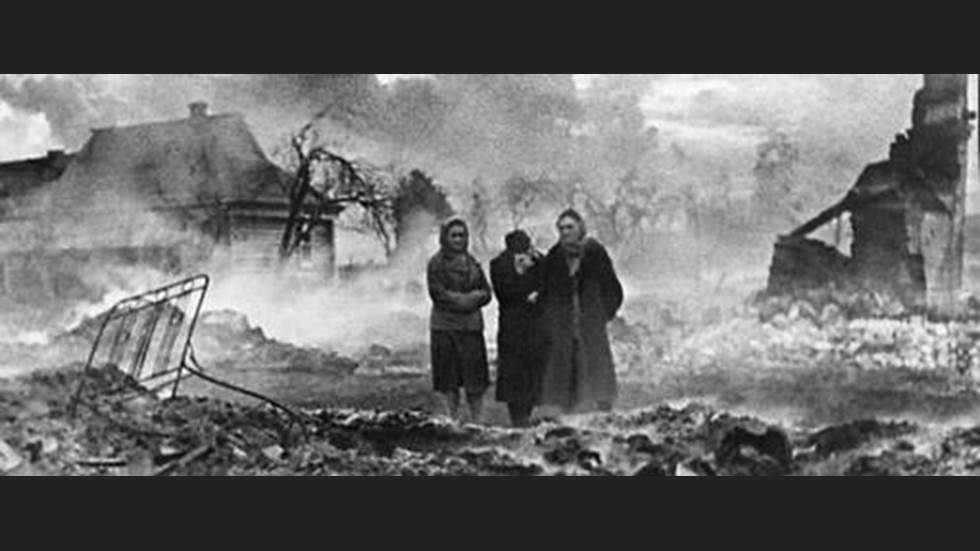 Bakgrunden
	
Kriget utgjorde en logisk fortsättning på det första världskriget, med två stukade stormakter med revanschlust – Tyskland (Nazityskland) och Ryssland (Sovjetunionen).

I Asien hade Japan börjat sitt imperiebygge med en aggressiv politik mot sina grannländer.
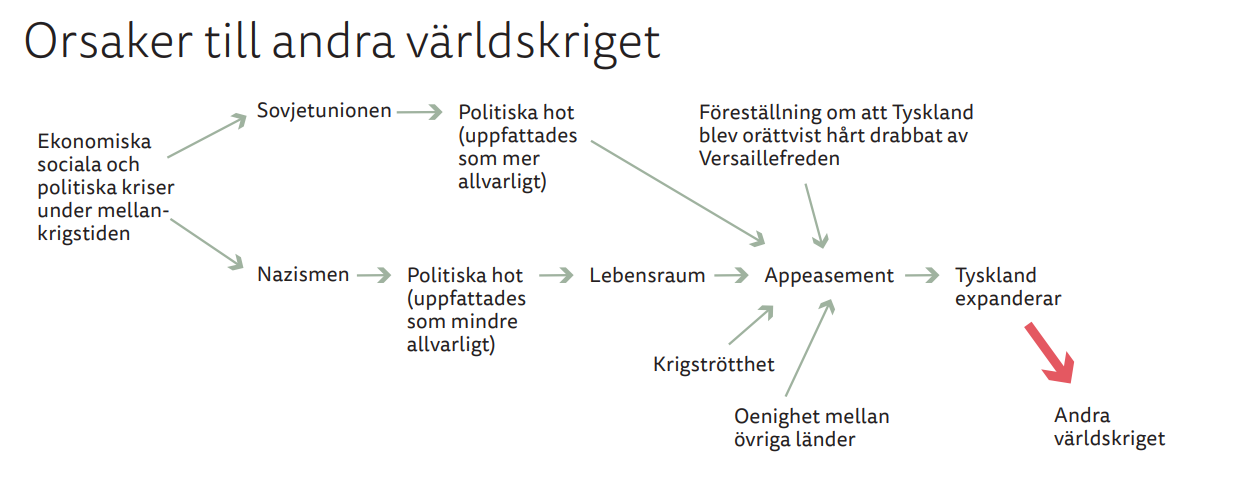 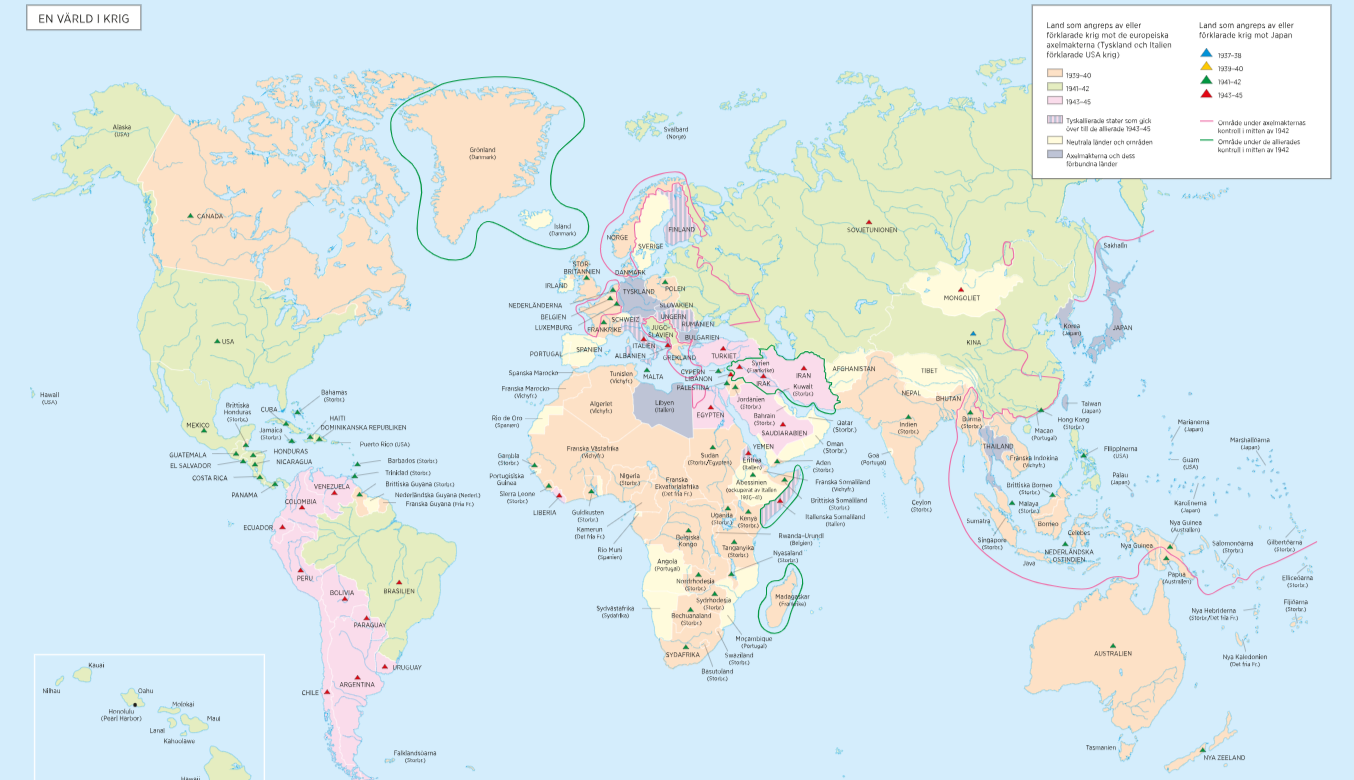 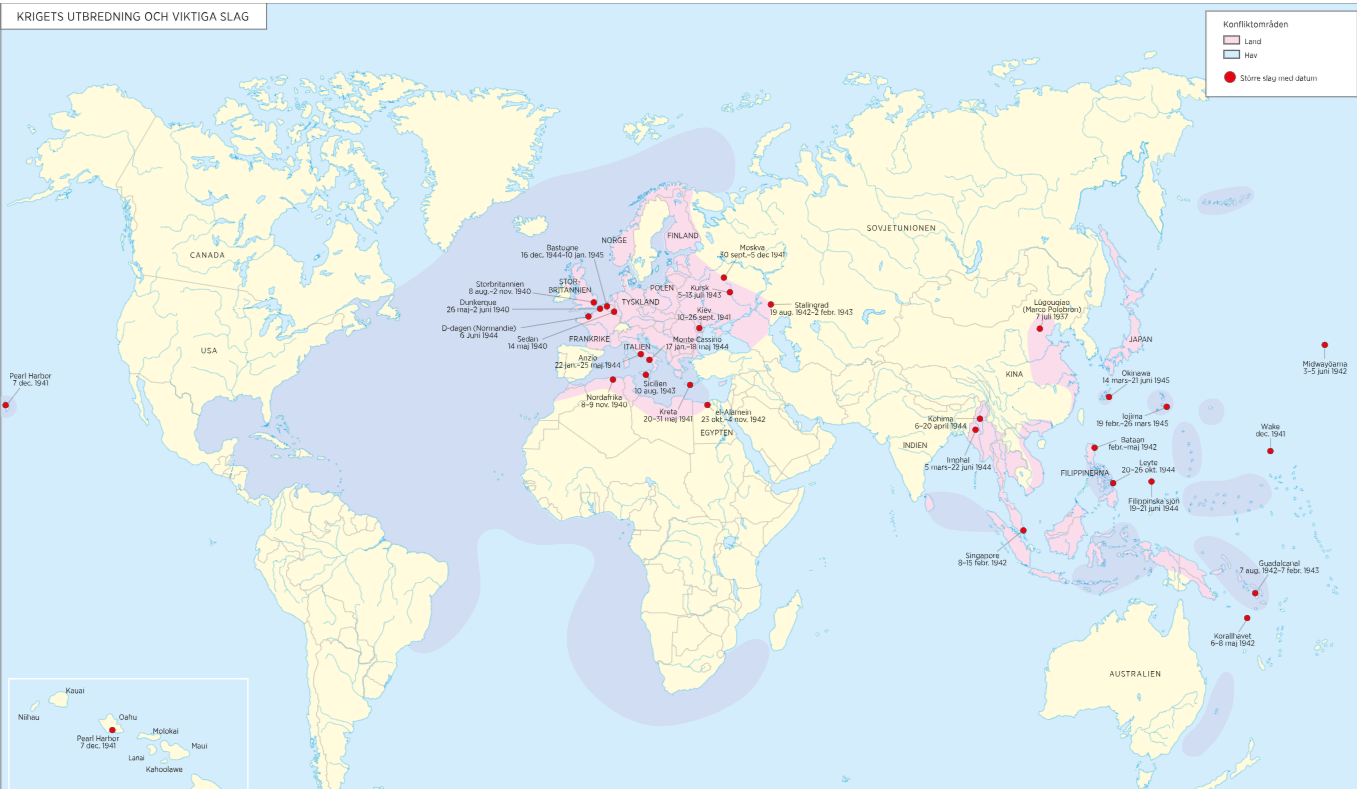 Allierade
Axelmakterna
Storbritannien
Frankrike
Tyskland
Italien
Japan
Kina
USA
1940
1941
Sovjetunionen
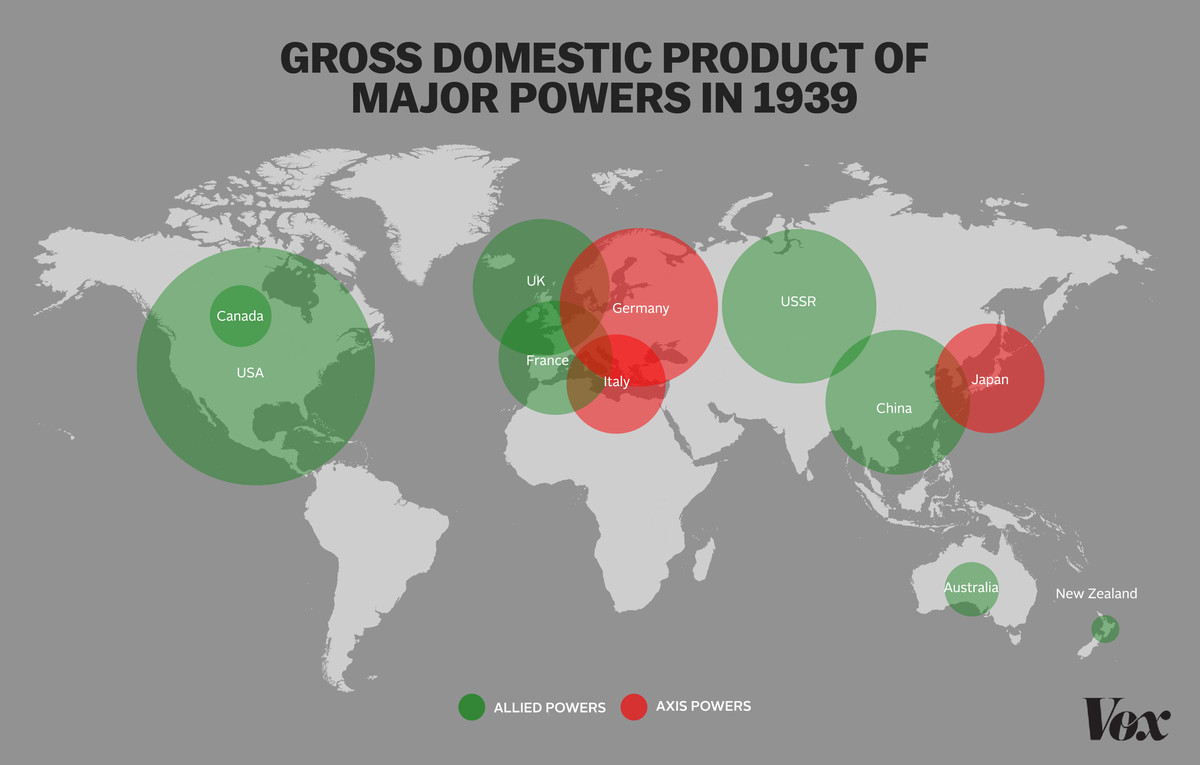 Industriell kapacitet 1938Olika länders andel av den totala världsproduktionen
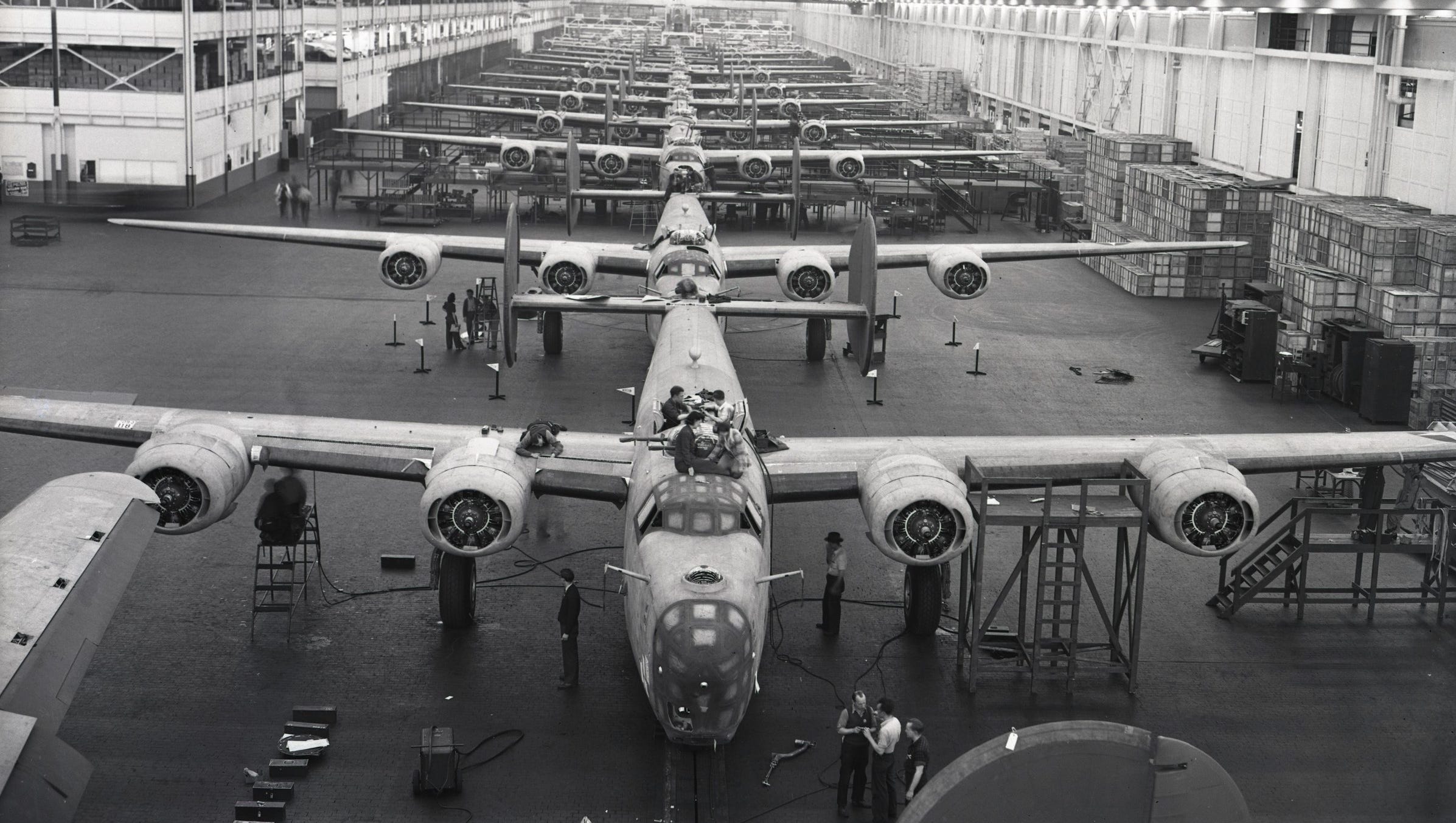 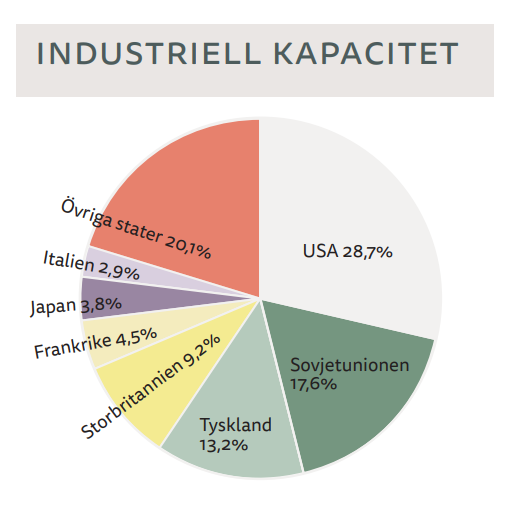 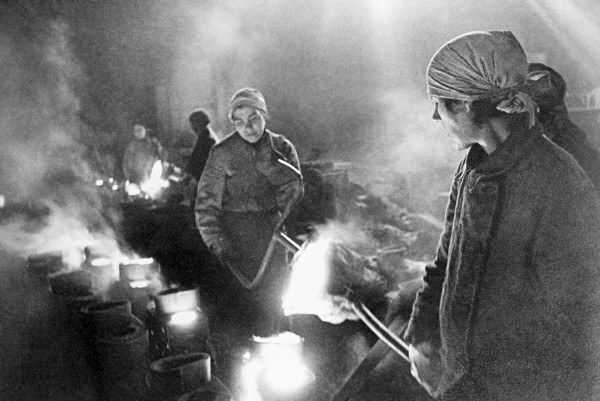 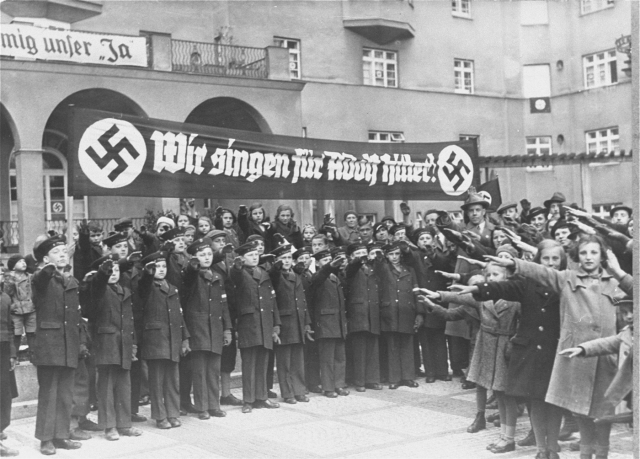 1938
Maj		Österrike ansluts till Tyskland (Anschluss)

September	Munchenöverenskommelsen

Oktober		Tyskland tar kontrollen över Sudetlandet i 			Tjeckoslovakien
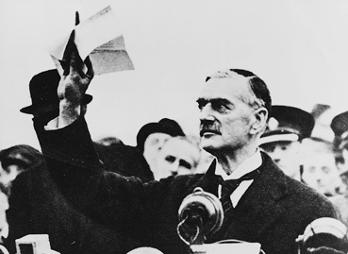 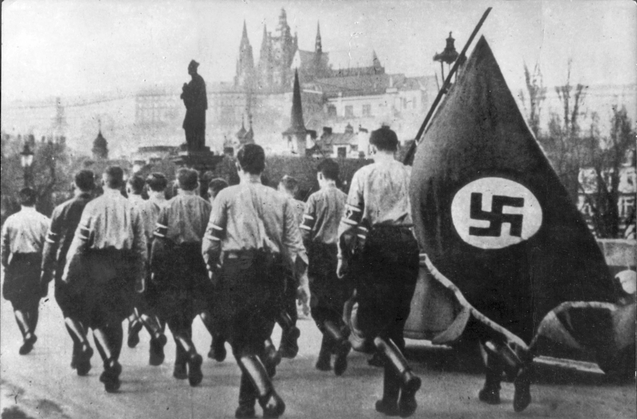 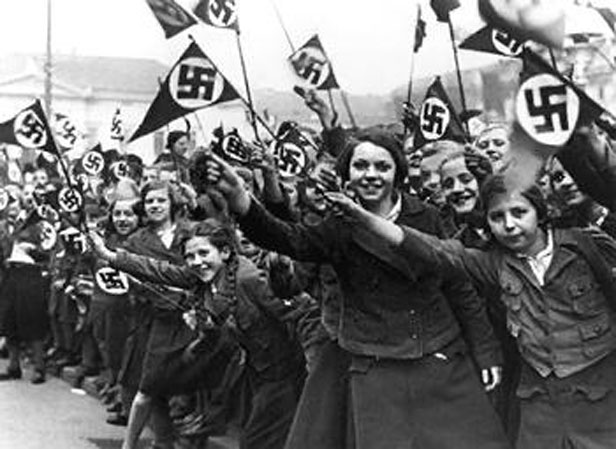 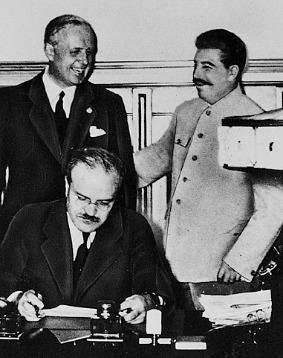 Våren 		Tyskland tar kontrollen över resterande delar av 		Tjeckoslovakien.

Augusti		Molotov/Ribbentrop – pakten

1 September 	Tyskland anfaller Polen. Frankrike och 			Storbritannien förklarar krig mot Tyskland.

17 September	Sovjetunionen anfaller Polen

30 november	Sovjetunionen anfaller Finland och Vinterkriget 		inleds.
1939
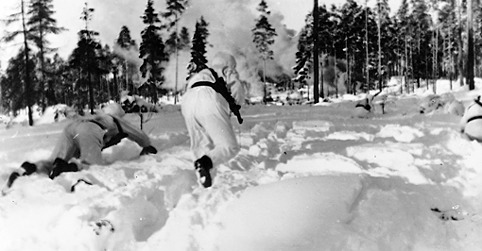 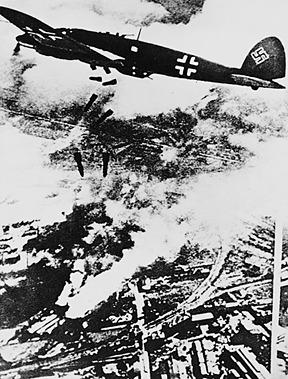 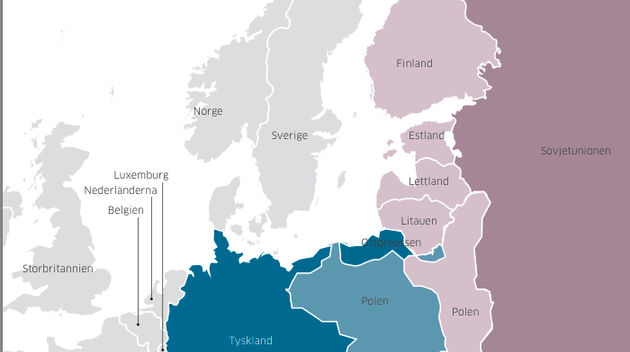 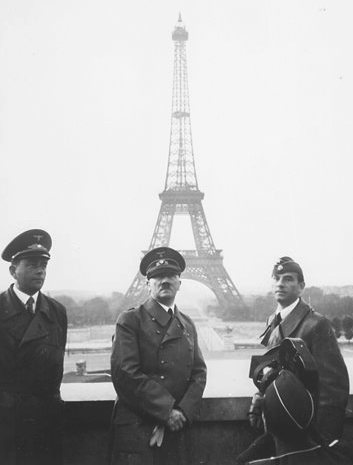 9 april		Tyskland anfaller Danmark och Norge.

Maj-juni		Tyskland anfaller Nederländerna, Belgien och Frankrike.

22 juni 		Frankrike kapitulerar

Hösten		Slaget om Storbritannien

September	Tremaktspakten mellan Japan, Tyskland och Italien.
1940
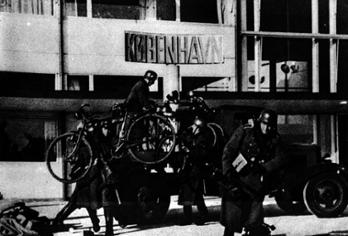 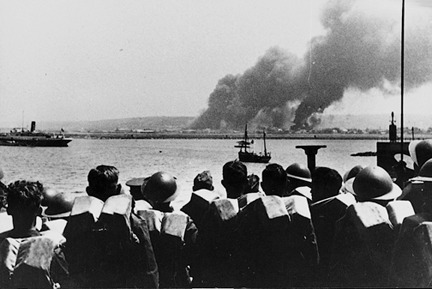 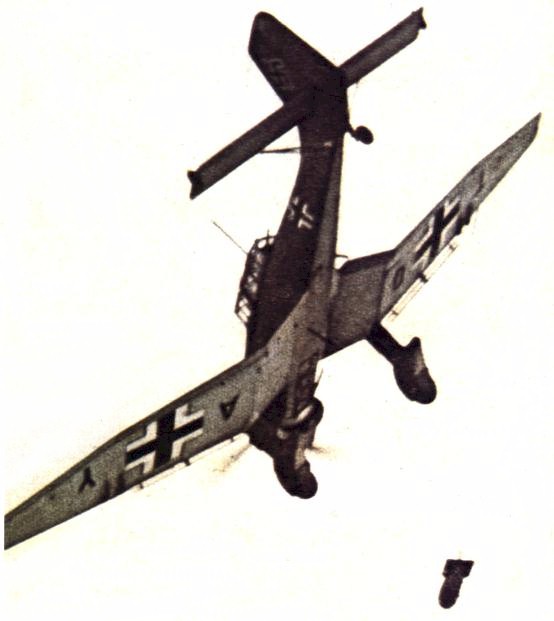 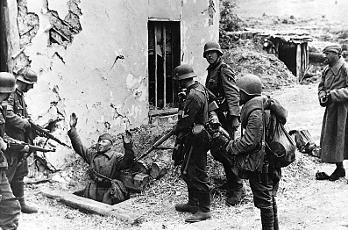 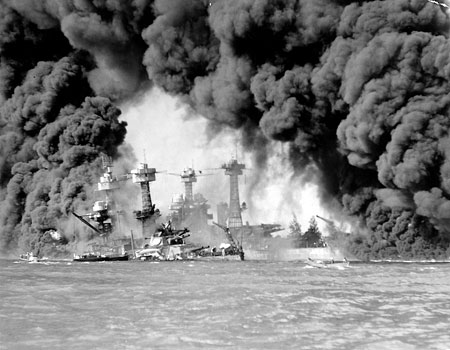 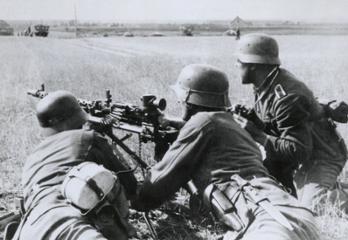 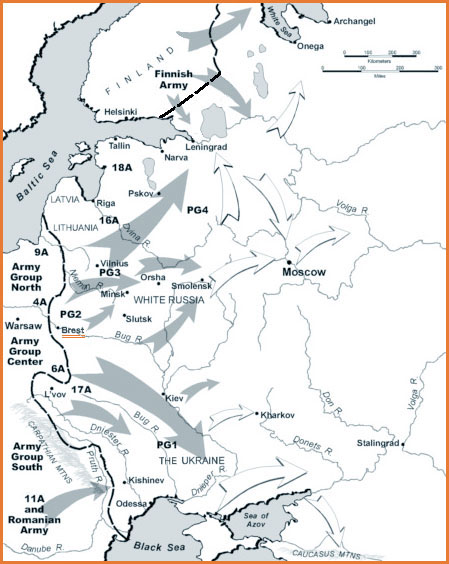 April		Japan och Sovjetunionen sluter en 			neutralitetspakt.

22 juni		Operation Barbarossa inleds med 			Tysklands anfall på Sovjetunionen.

Sept-okt		Tyska armén erövrar Kiev, når Leningrad 		och står mindre än tio mil väster om 			Moskva.

7 december	Japan anfaller Pearl Harbour
1941
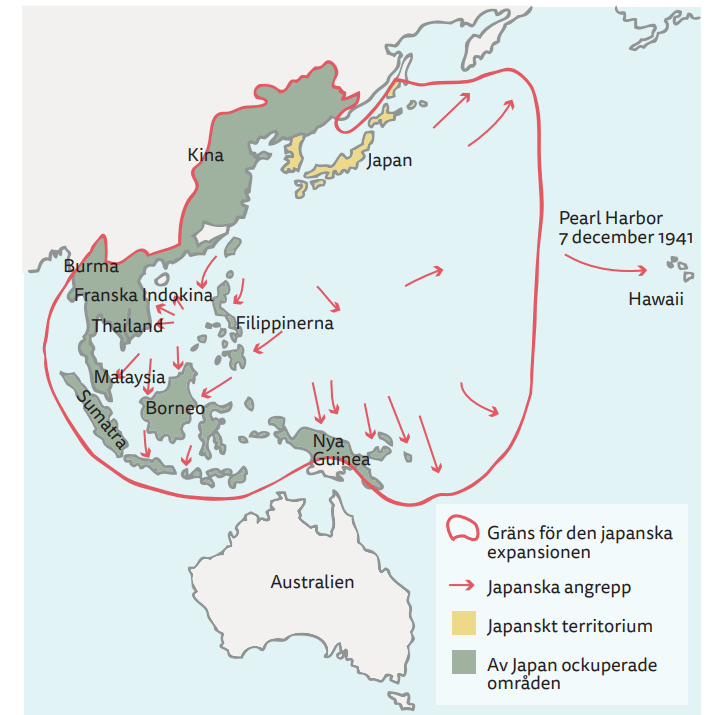 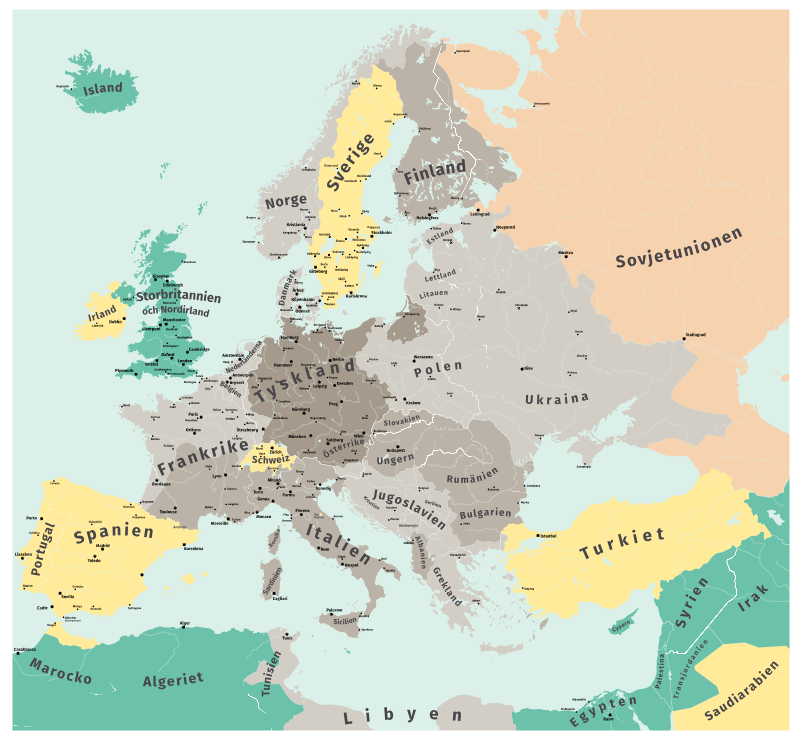 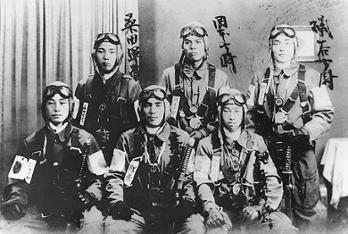 Juni		USA vinner slaget om Midway.

Augusti		Tyskland inleder anfallet mot Stalingrad.

Oktober		Britterna vinner slaget om El Alamein.
1942
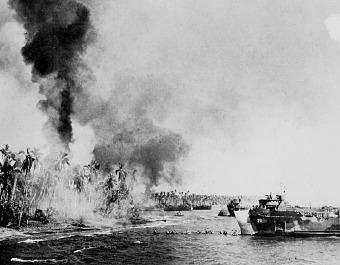 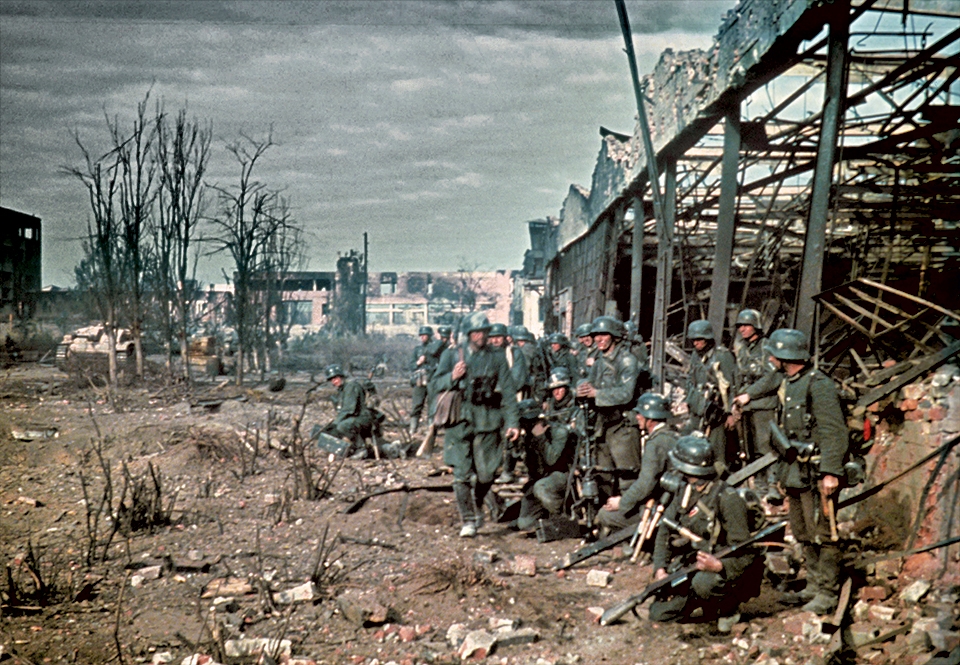 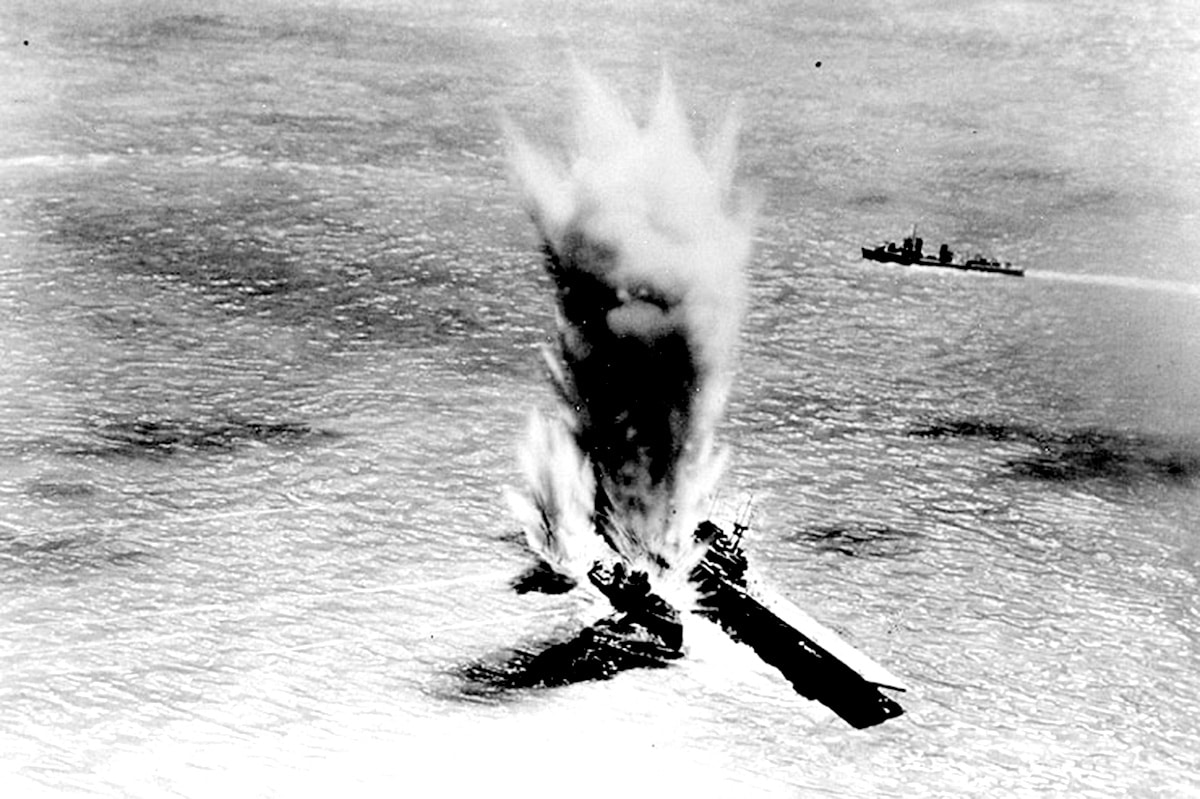 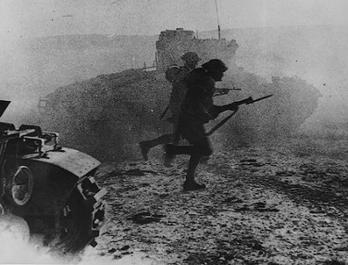 31 januari	Tysk kapitulation vid Stalingrad.

5 juli		Slaget vid Kursk inleds.

10 juli		Allierad landstigning på Sicilien.
1943
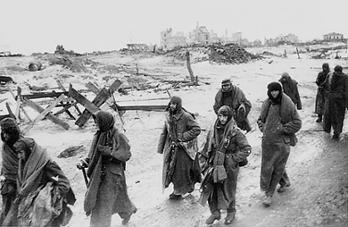 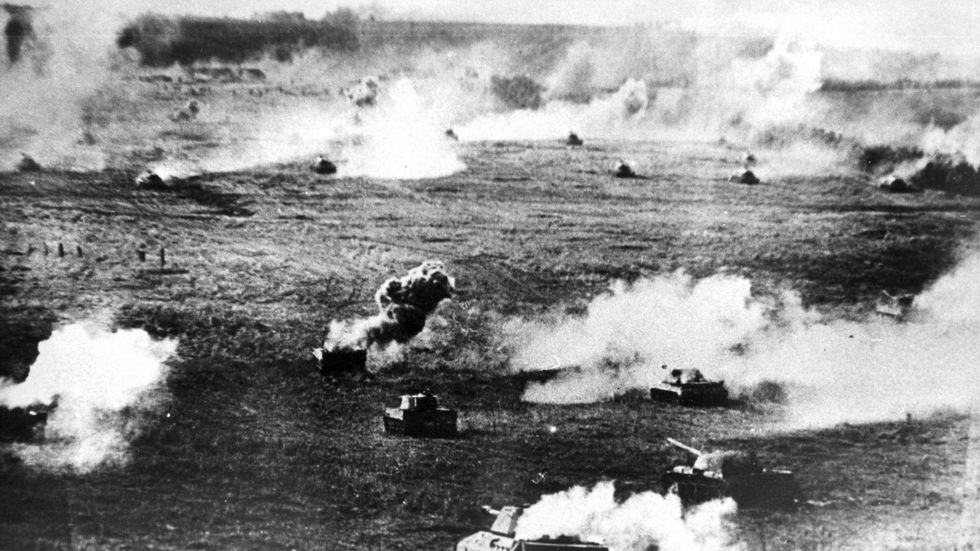 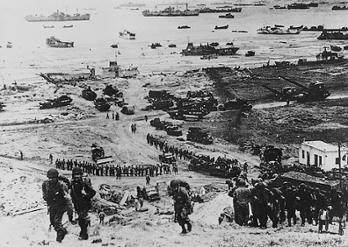 6 juni		Dagen-D, de allierade landstiger i 			Normandie.

December	Tyskland genomför sin sista offensiv i 		Ardennerna.
1944
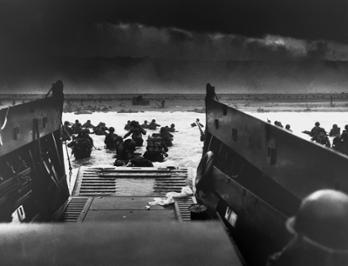 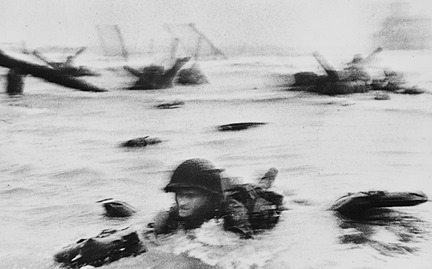 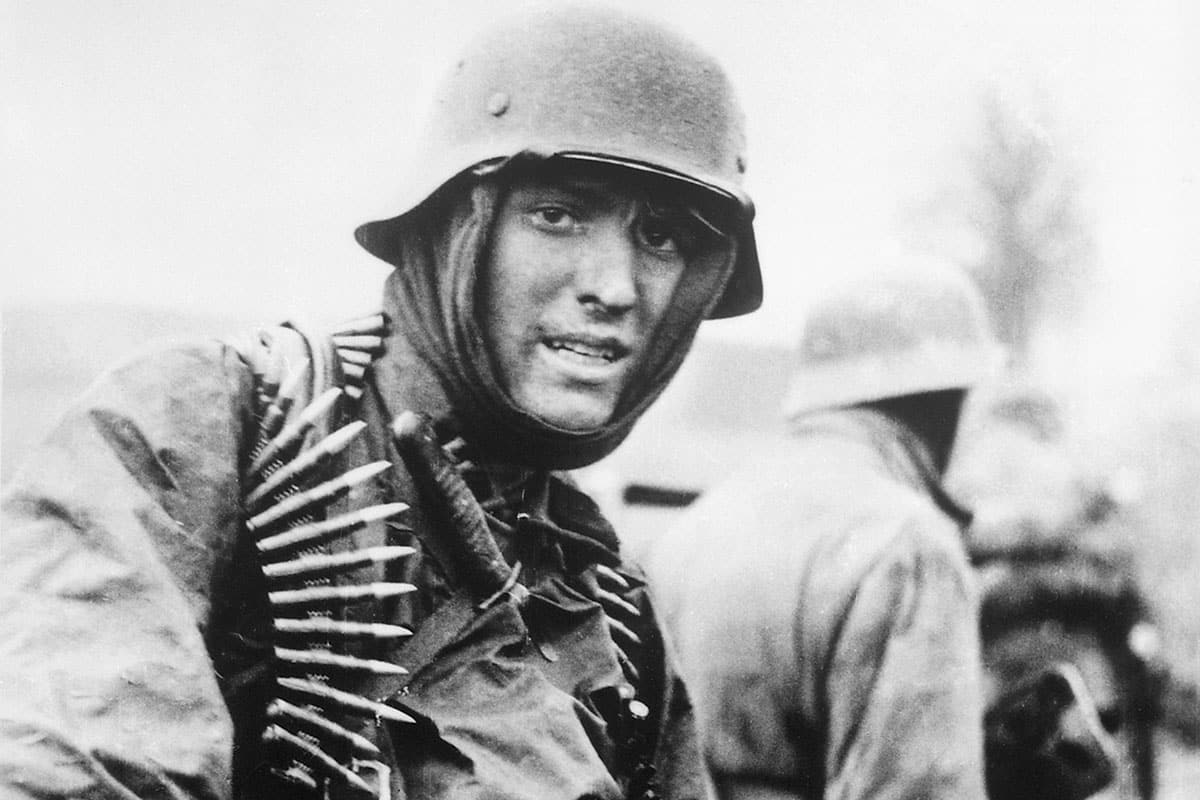 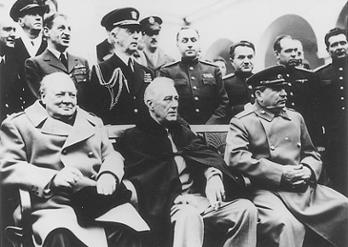 Februari		Jaltakonferensen

Feb-mars		Flygbombningar av bl a Dresden och 				Tokyo.

April  		Hitler begår självmord och Tyskland 				kapitulerar.

Augusti  		USA släpper atombomber över Hiroshima 			och Nagasaki och därefter kapitulerar Japan.
1945
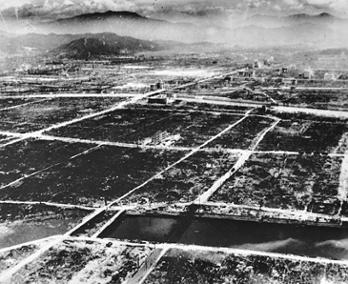 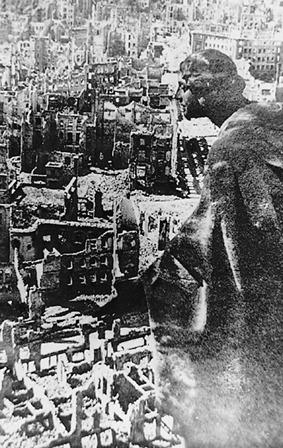 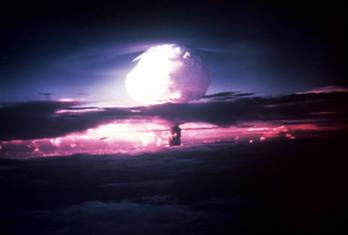 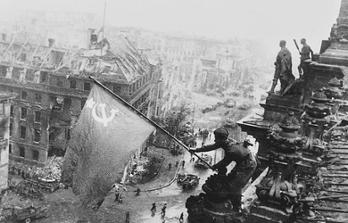 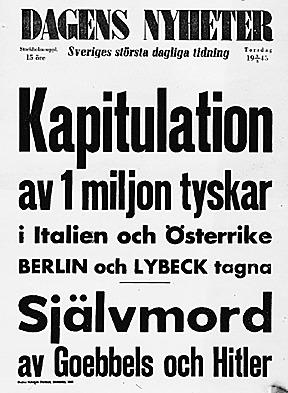 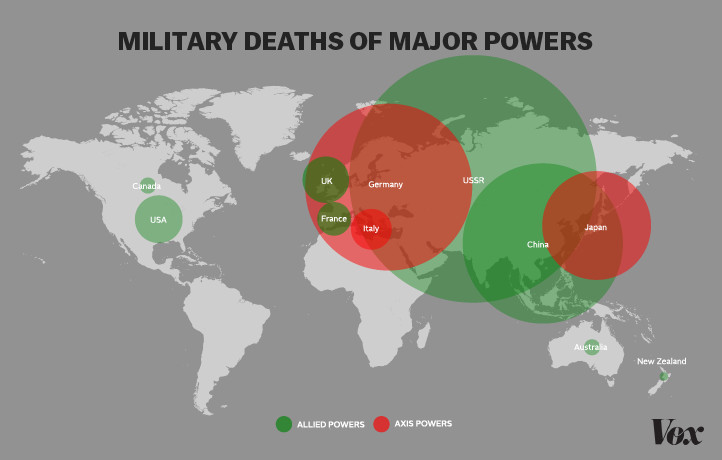 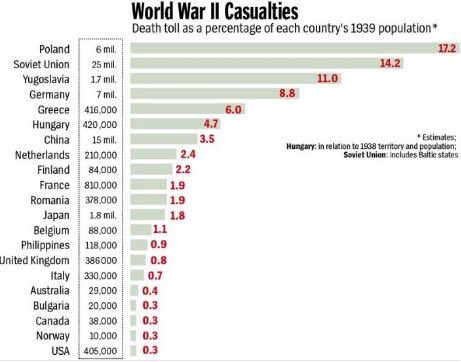 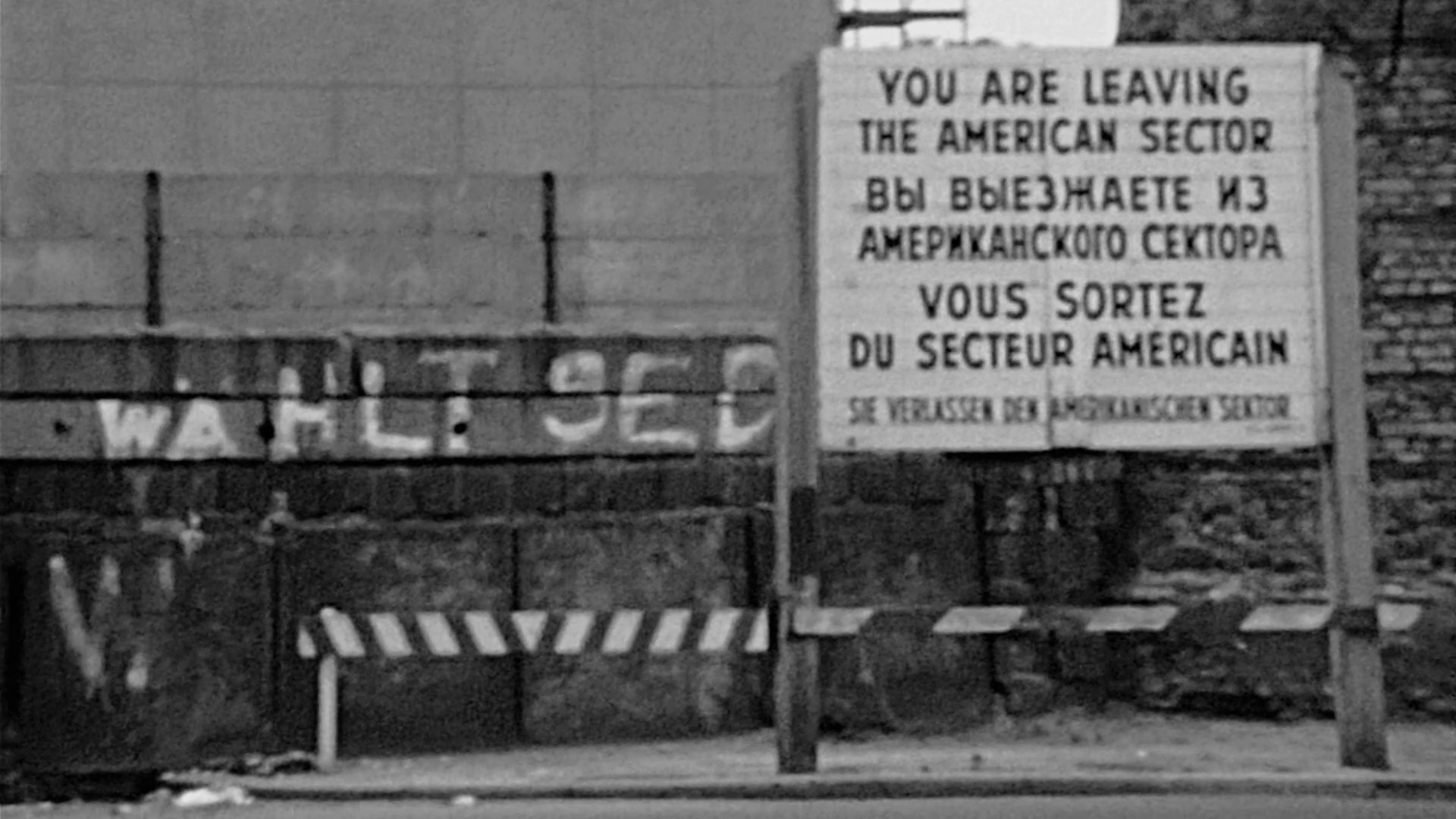 Efter krigets slut 1945 börjar byggandet av en ny värld och en ny världsordning
The Fallen of World War II
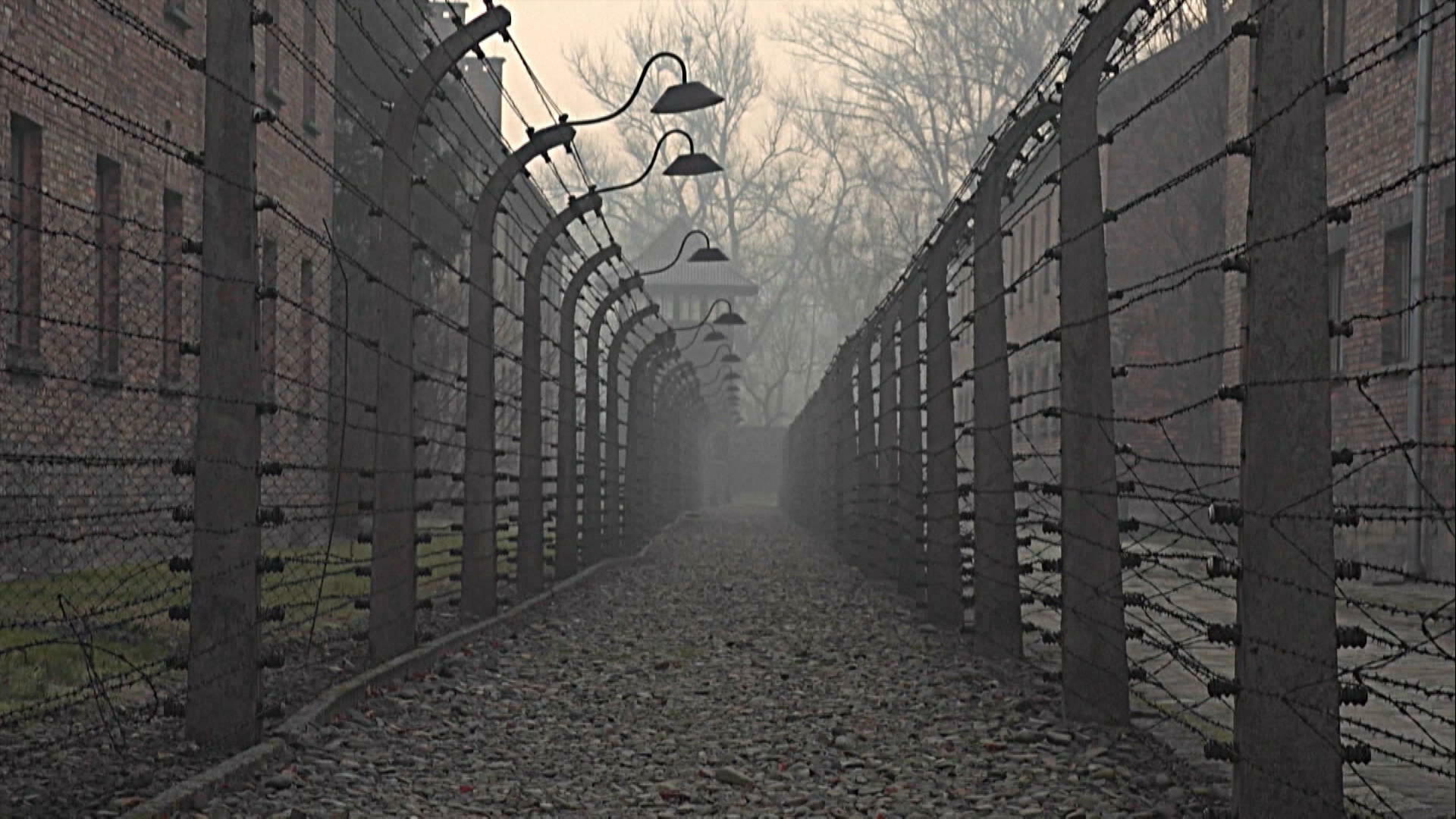 Förintelsen
Förintelsen
Totalt mördas mellan 11 och 17 miljoner människor, varav ca 6 miljoner judar.

När de första rapporterna började komma avfärdades det som överdriven propaganda som hade varit vanligt under första världskriget. Med tiden blev bilden klarare, men det var först efter kriget som omvärlden förstod vidden av nazisternas folkmord.
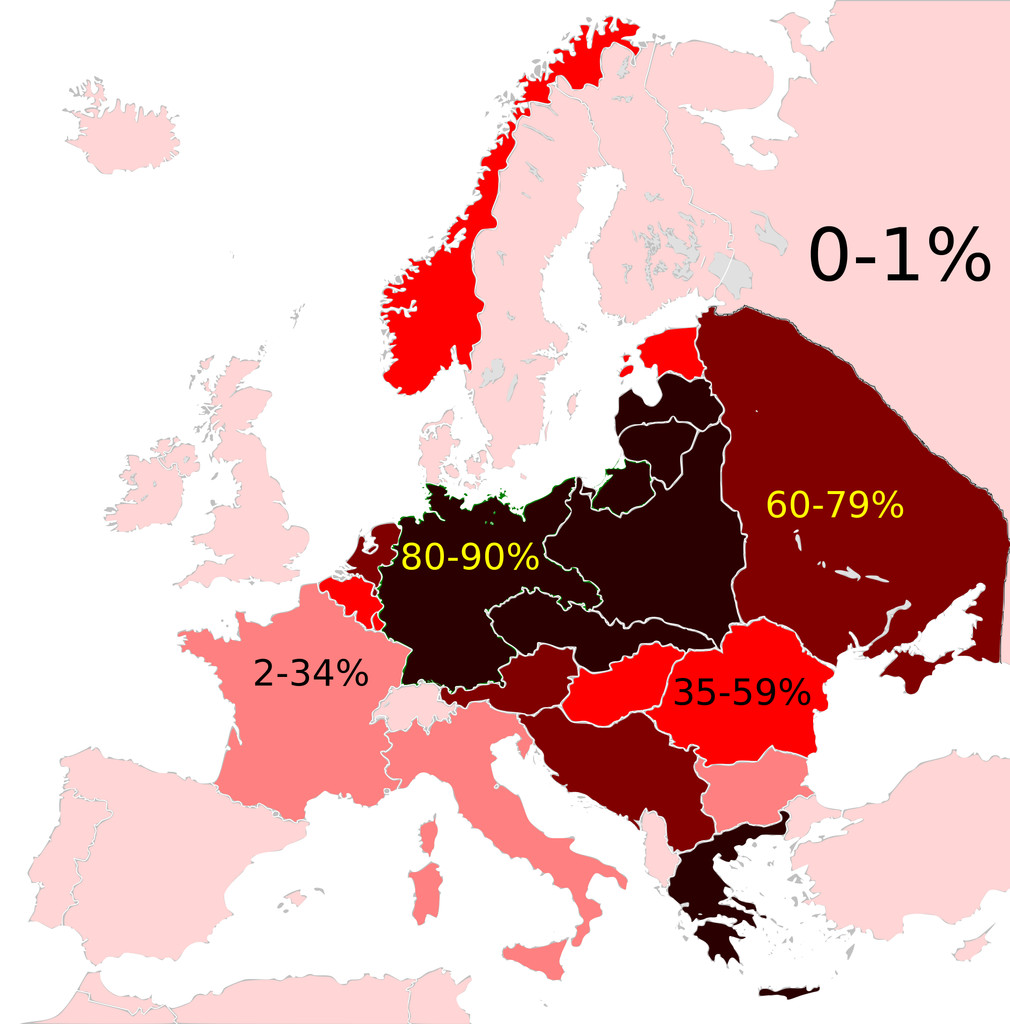 Förintelsen
Totalt mördas mellan 11 och 17 miljoner människor, varav ca 6 miljoner judar.

När de första rapporterna började komma avfärdades det som överdriven propaganda som hade varit vanligt under första världskriget. Med tiden blev bilden klarare, men det var först efter kriget som omvärlden förstod vidden av nazisternas folkmord.
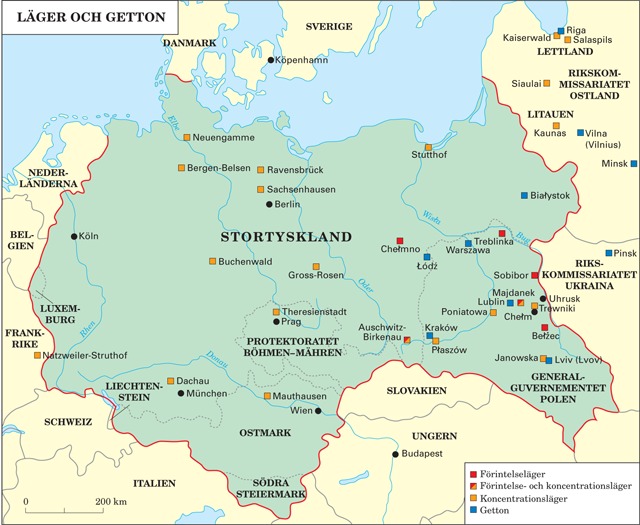 Läger i Nazityskland

Arbetsläger – Koncentrationsläger – Förintelseläger

Det existerade 44 000 läger i Nazityskland. Det inkluderar även getton, transitläger, bordeller med kvinnliga fångar och fängelser
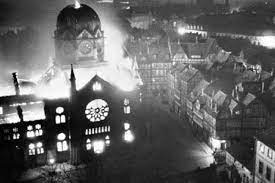 1933 	Hitler väljs till rikskansler. Kort därefter byggs det 	första koncentrationslägret och judars rättigheter 	börjar inskränkas bl a genomförs affärsbojkotter och 	att man får inte ha myndighetstjänster.
1935 	Nurnberglagarna som fråntar judarna fullvärdig 	medborgarskap.
1938 	9 november Kristallnatten
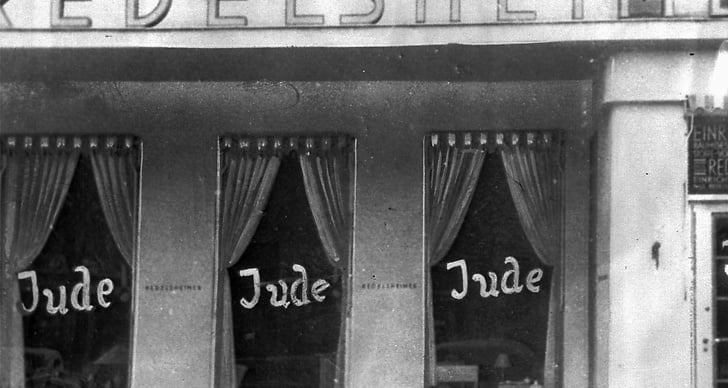 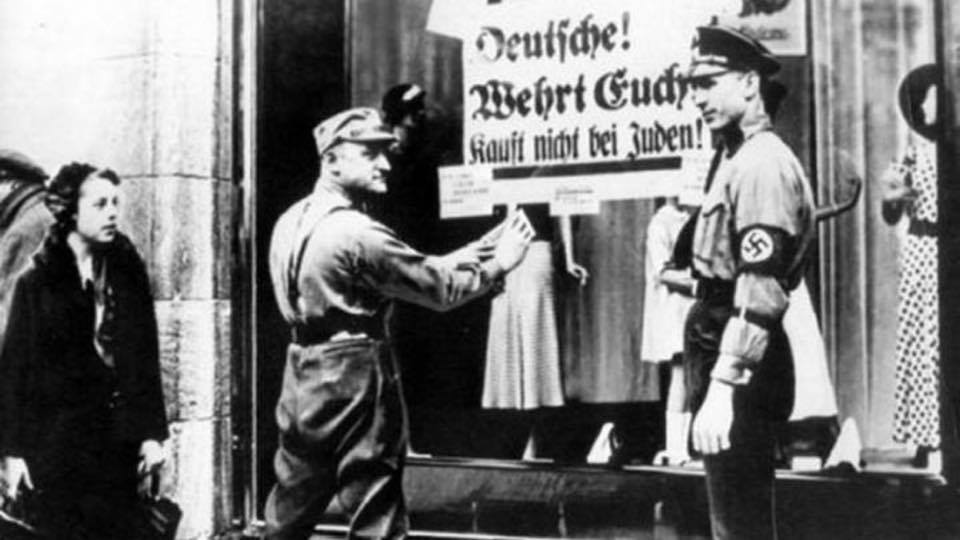 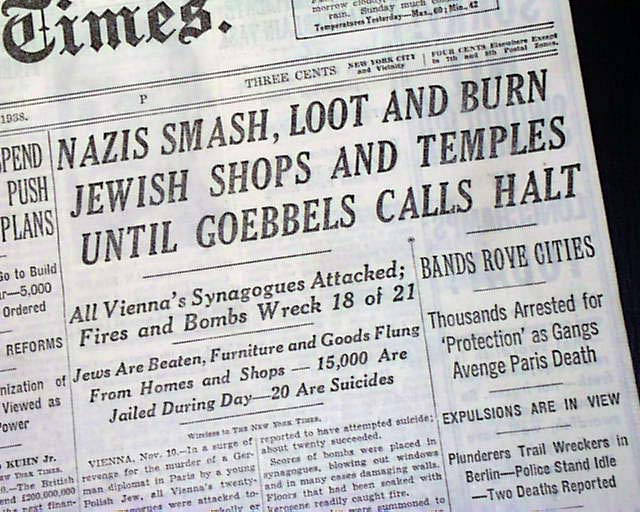 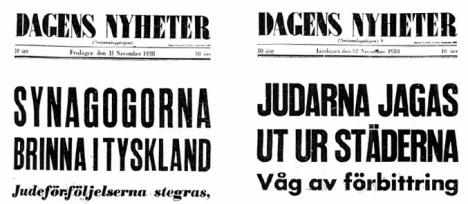 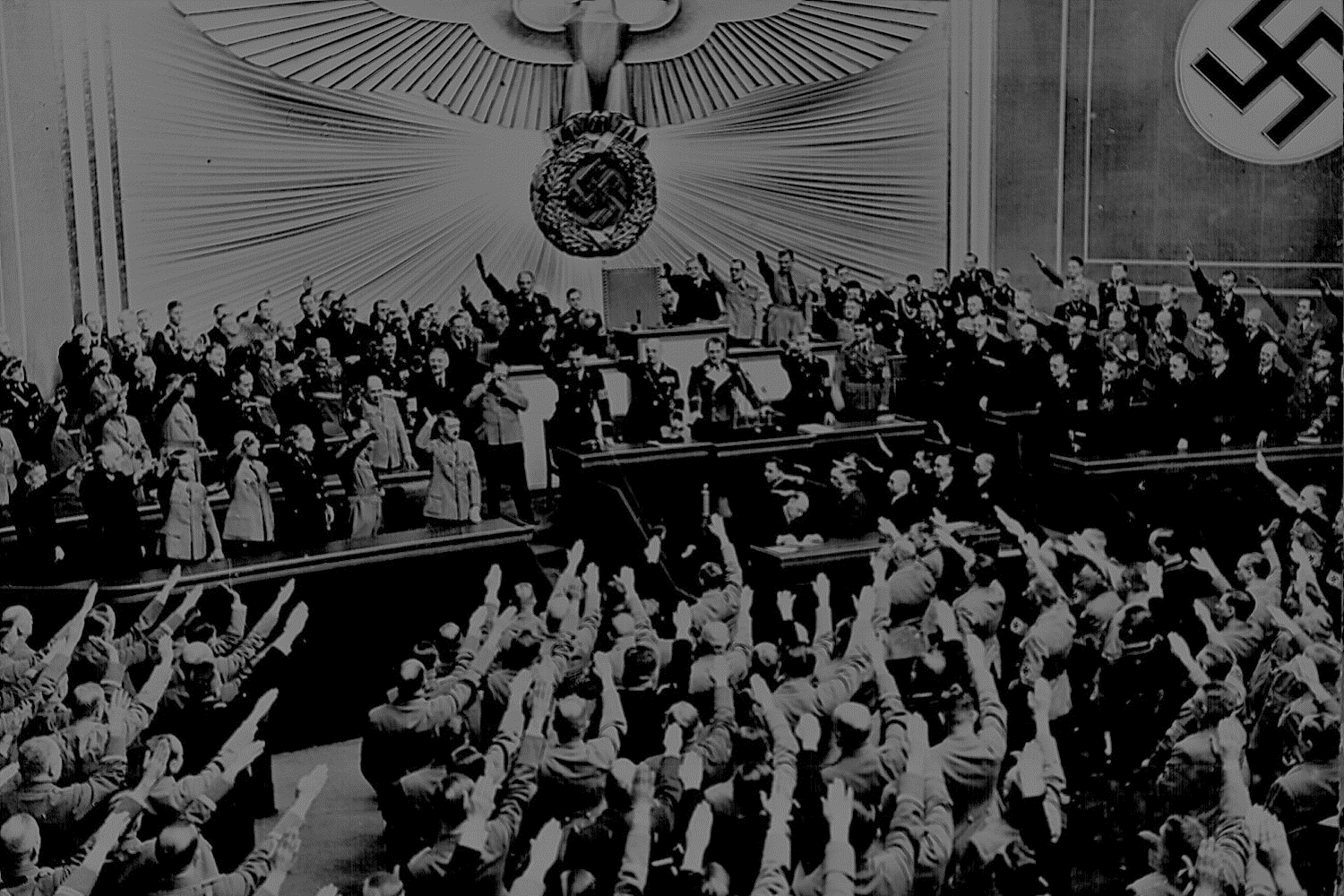 "Om den internationella finansjudendomen, inom och utom Europa, än en gång skulle lyckas störta folken in i ett världskrig, då blir resultatet inte en bolsjevisering av jorden och judenhetens seger, utan tvärtom den judiska rasens förintelse i Europa!”

							Adolf Hitler, 30 januari 1939
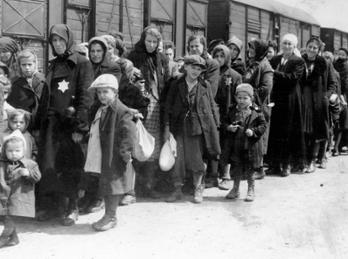 1939 	Anfallet på Polen
1941 	Operation Barbarossa inleds och 	förintelseläger börjar uppföras.
1942 	20 januari Wannseekonferensen
1945 	Under våren tränger röda armen in i 	Polen och östra Tyskland och öppnar 	läger.
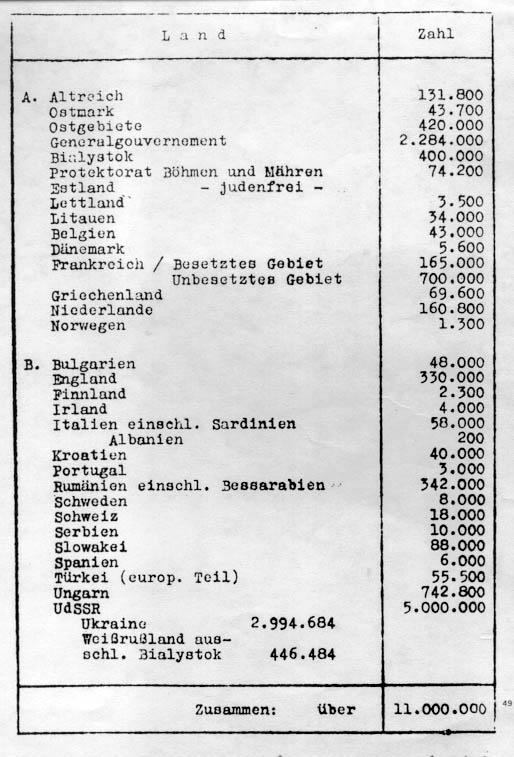 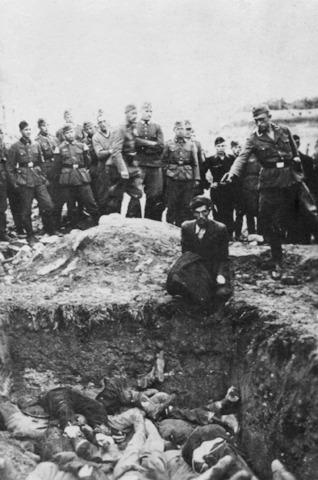 Vad skiljer Förintelsen från andra folkmord?
Planeringen
Målet med den slutliga lösningen på judefrågan
Det industriella
Skalan/tiden
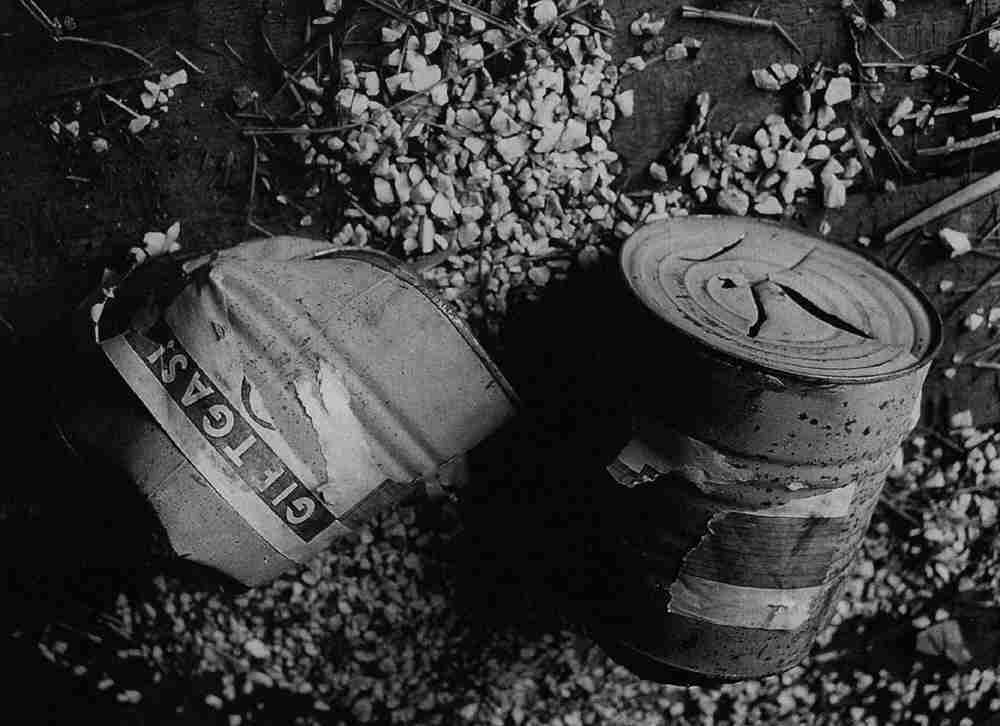 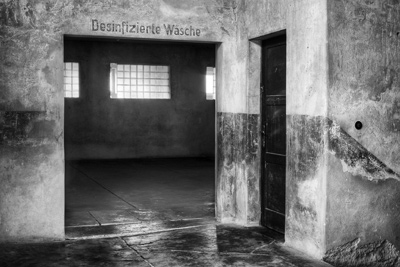 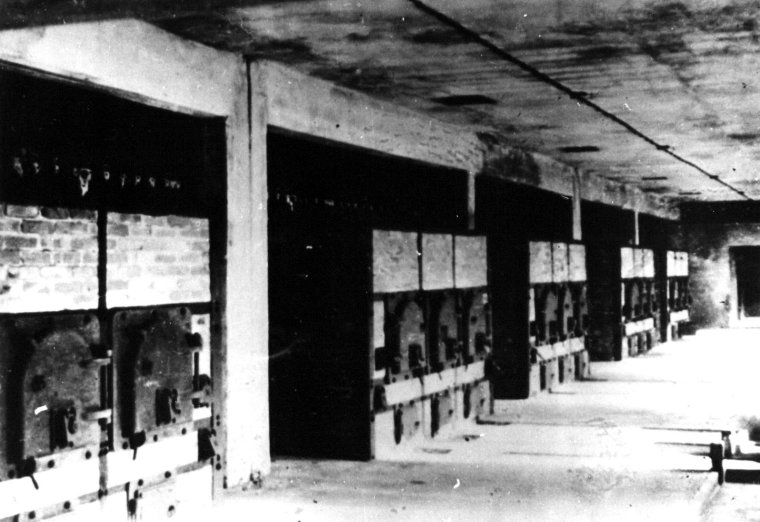 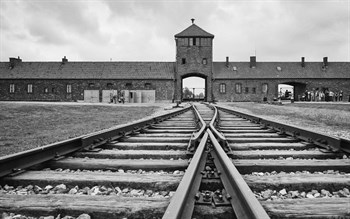